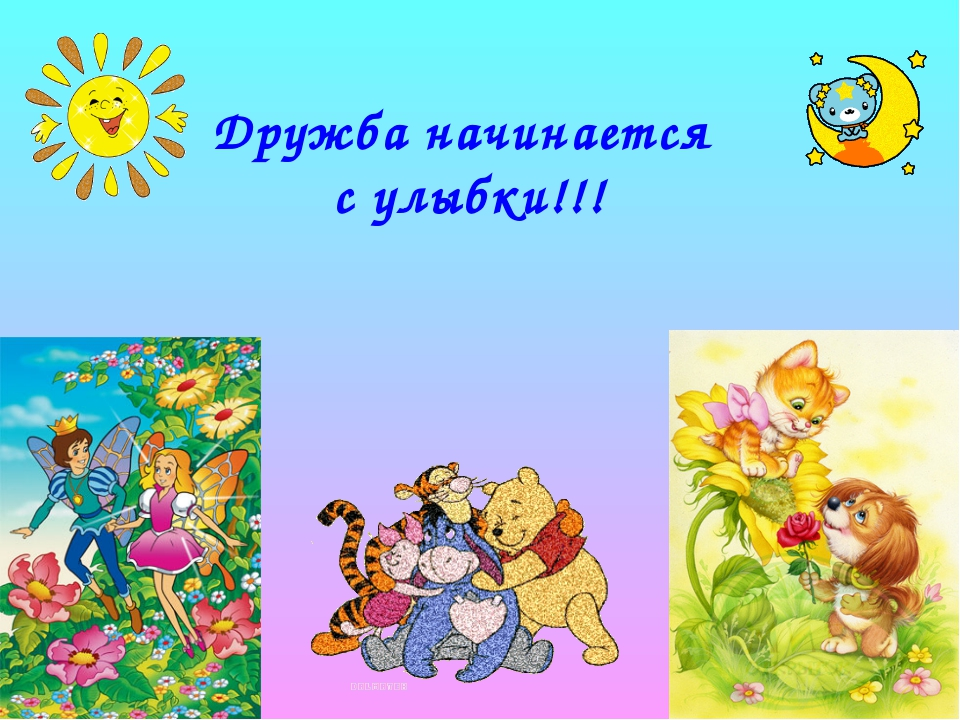 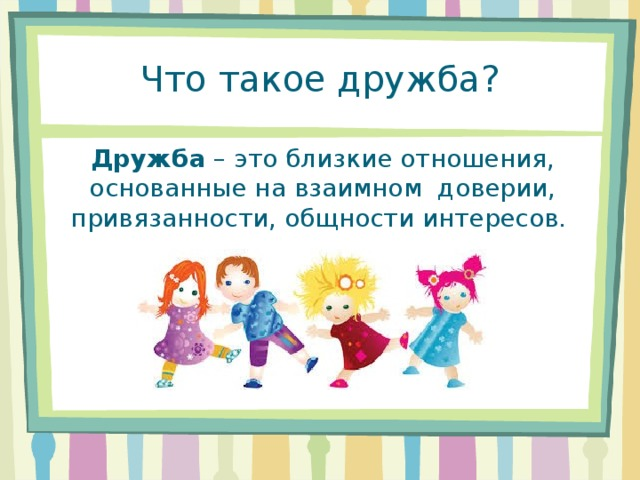 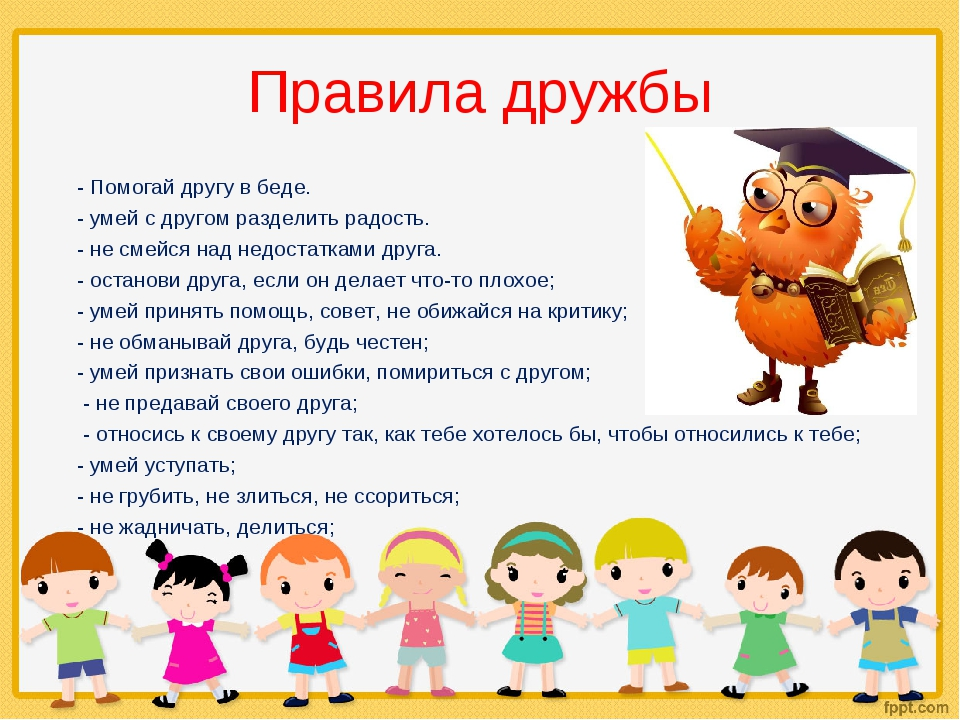 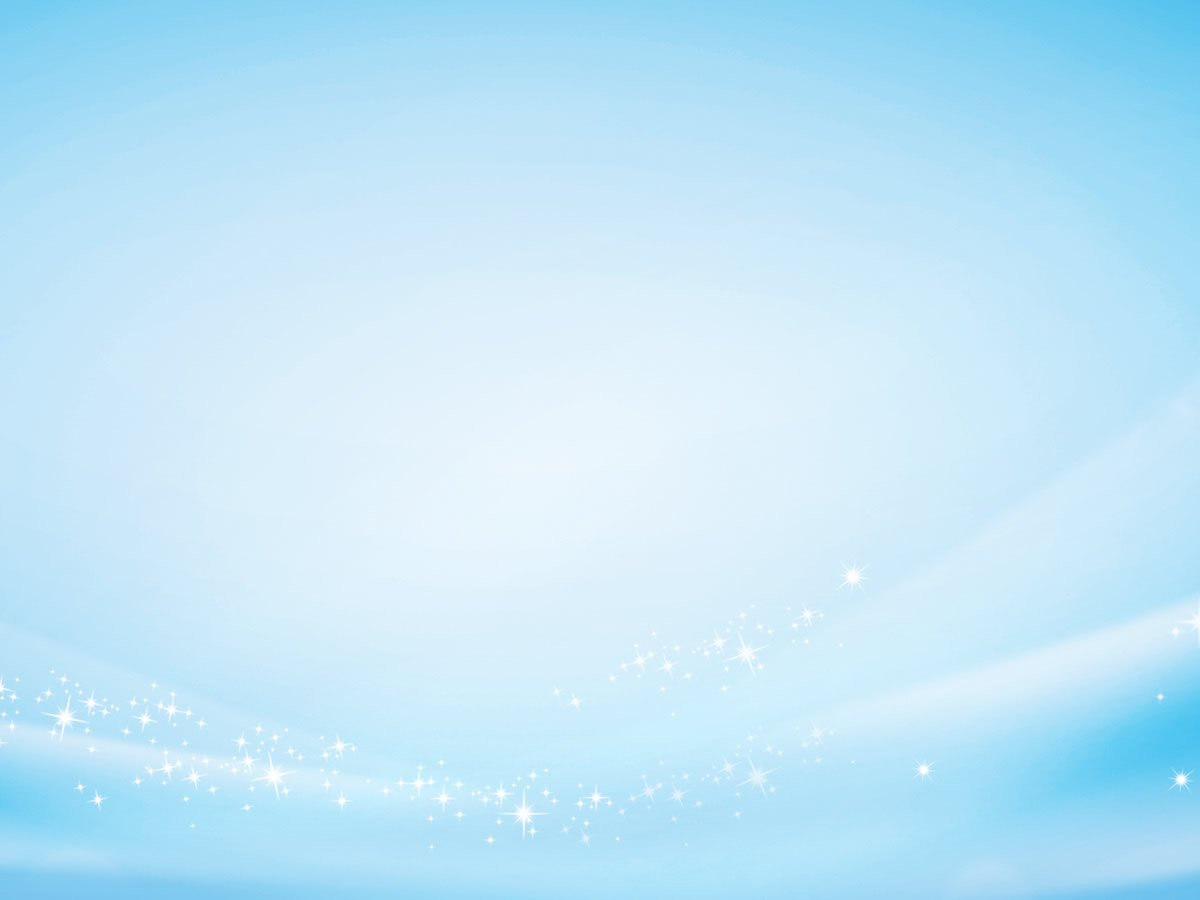 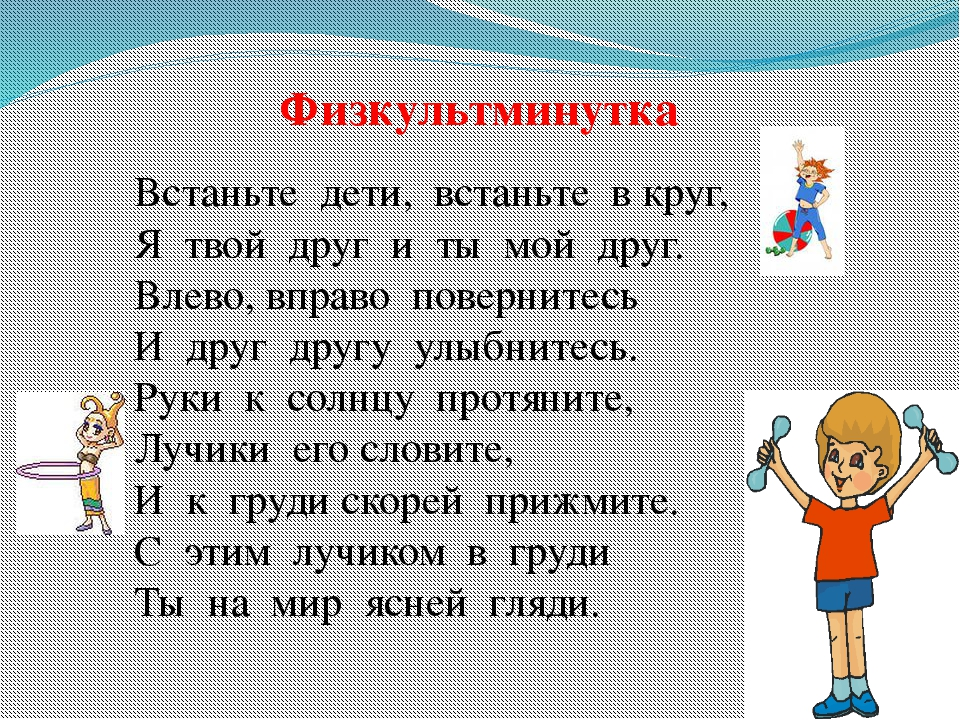 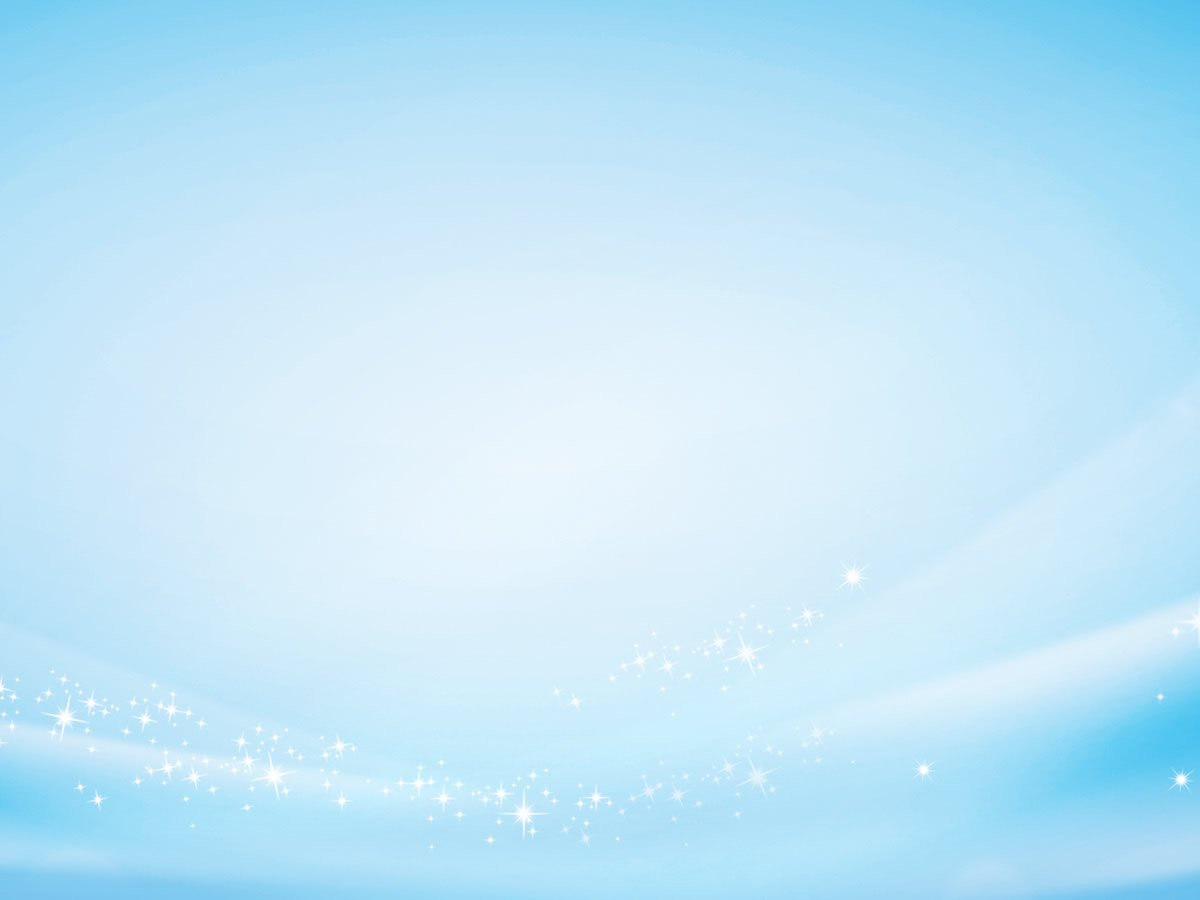 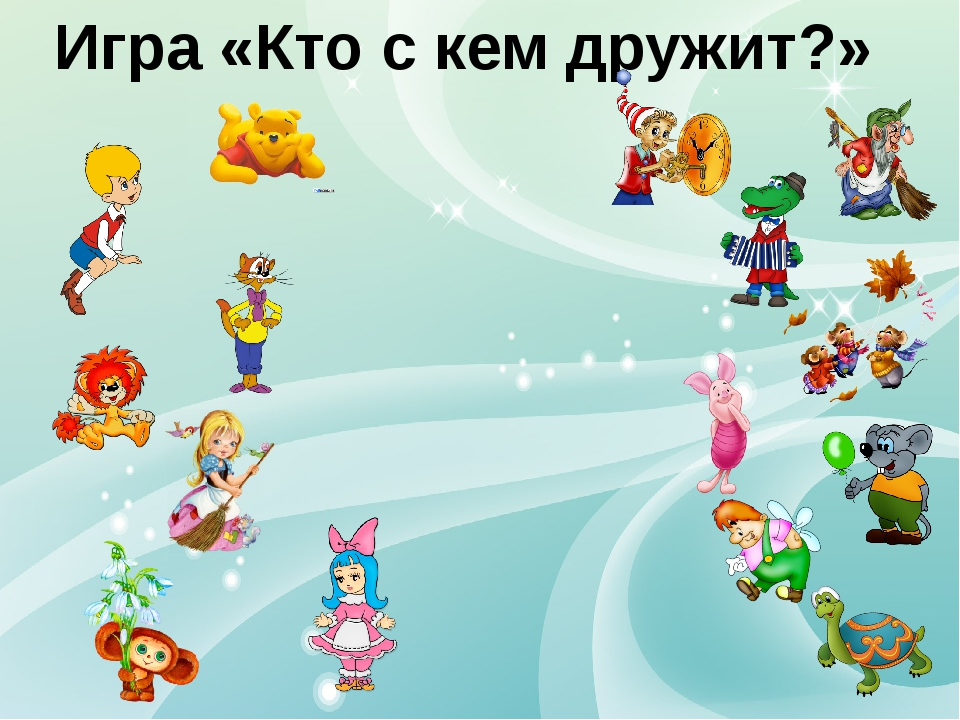 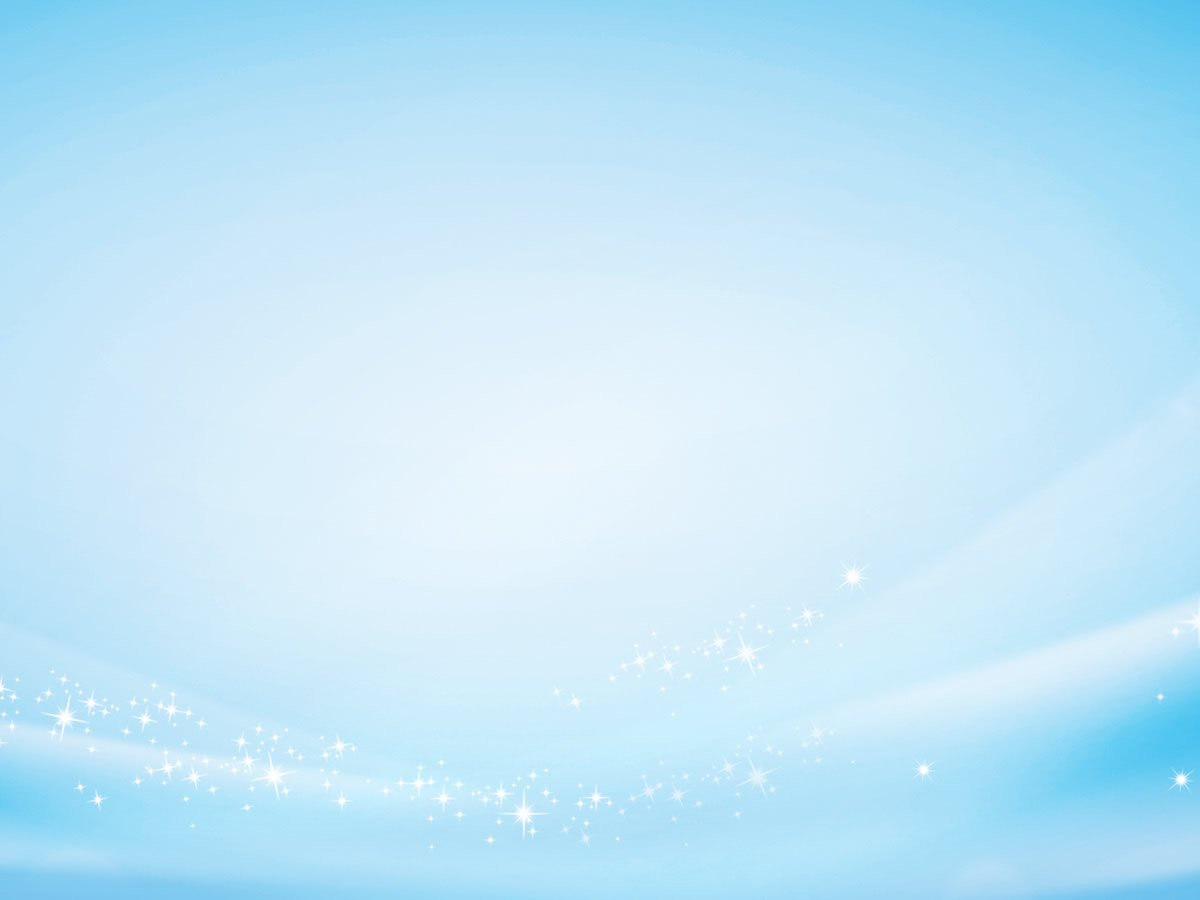 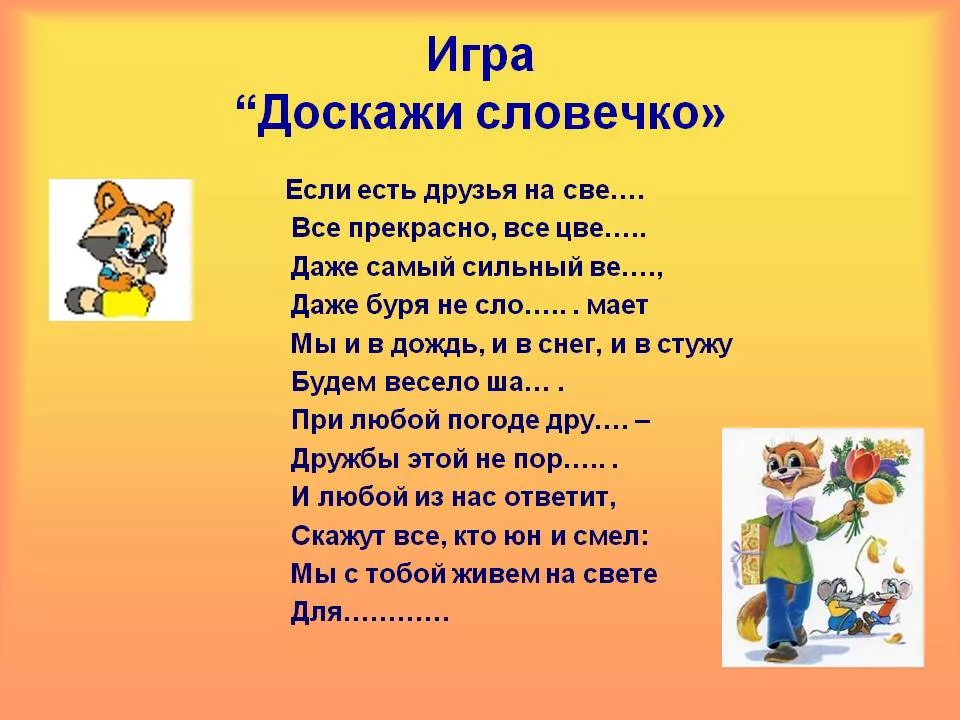 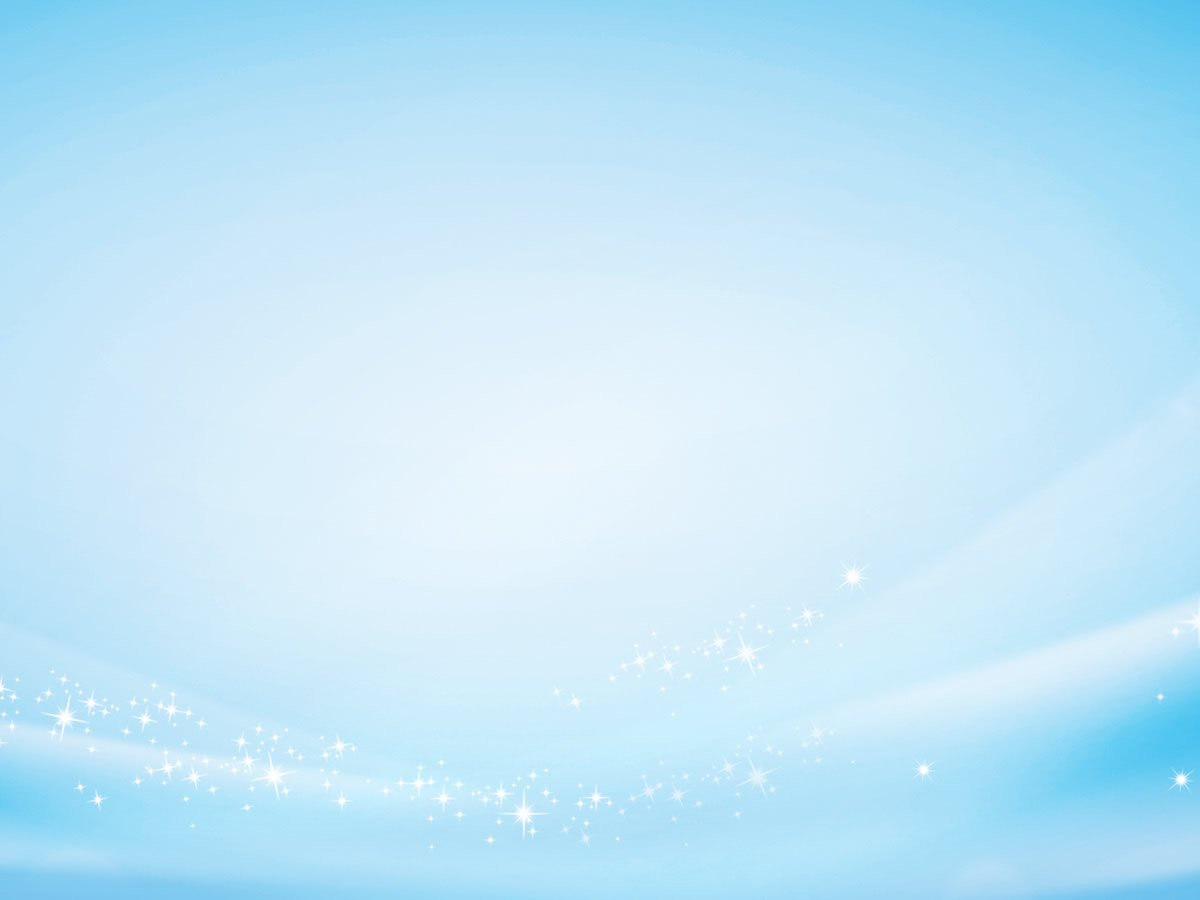 Пальчиковая гимнастика
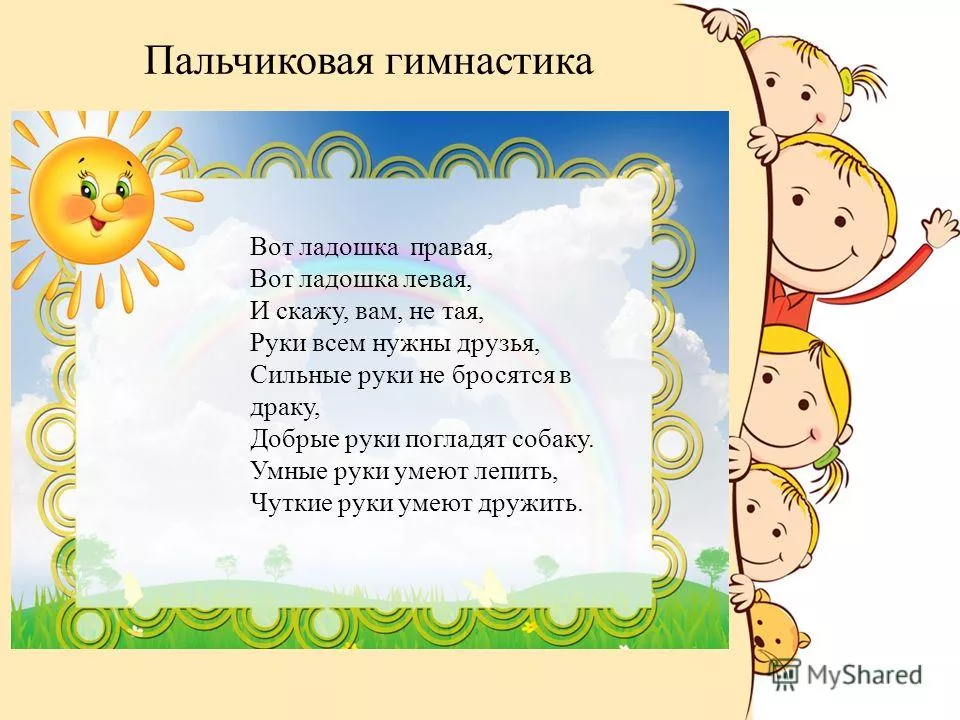 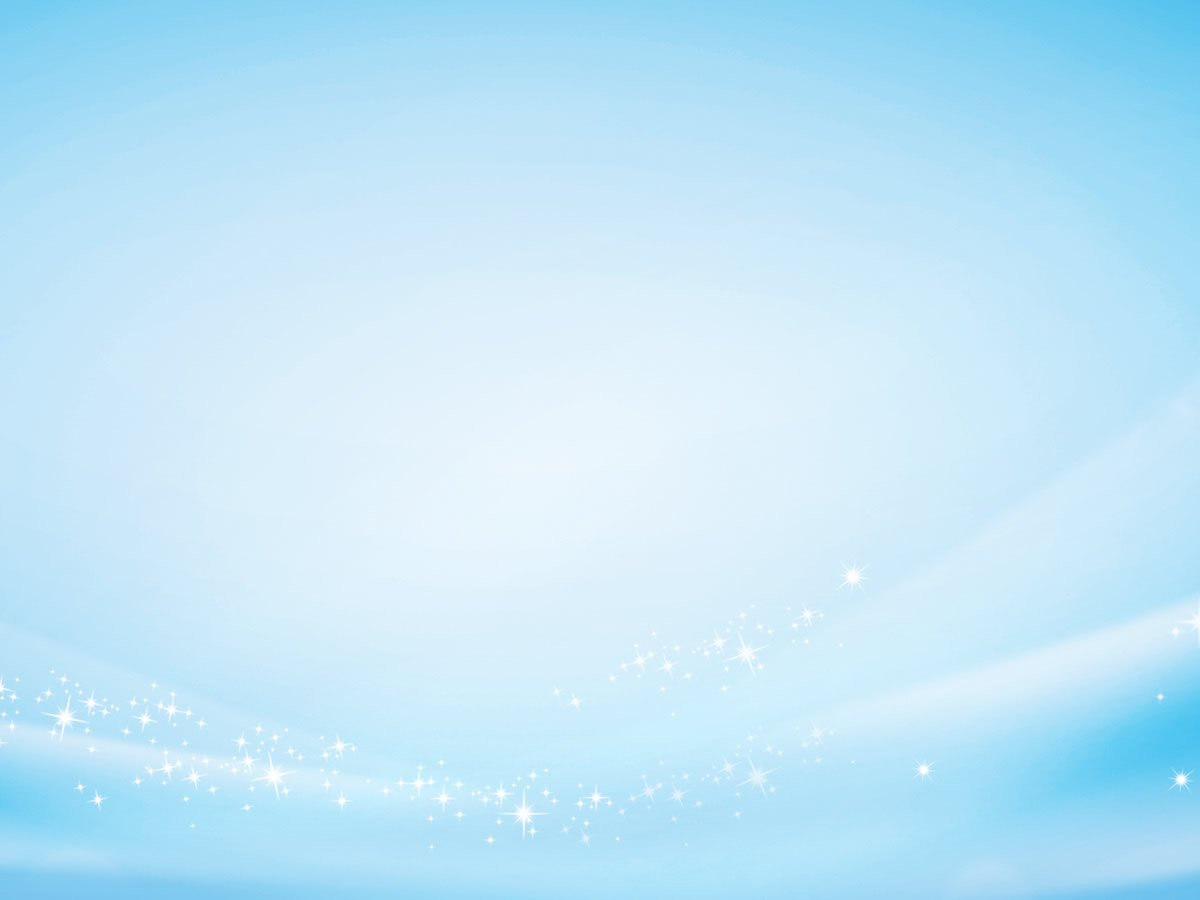 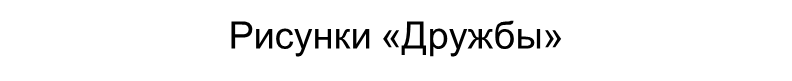 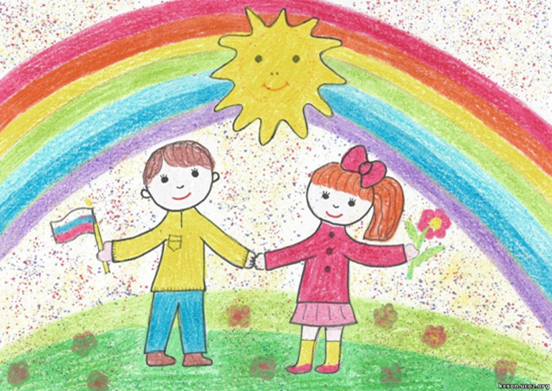 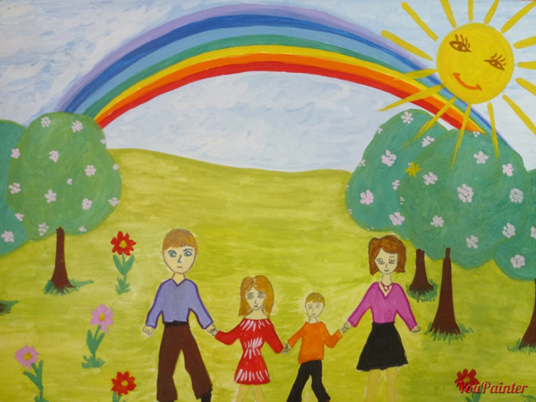 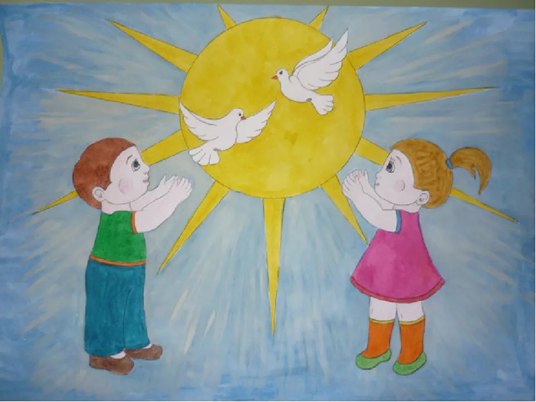 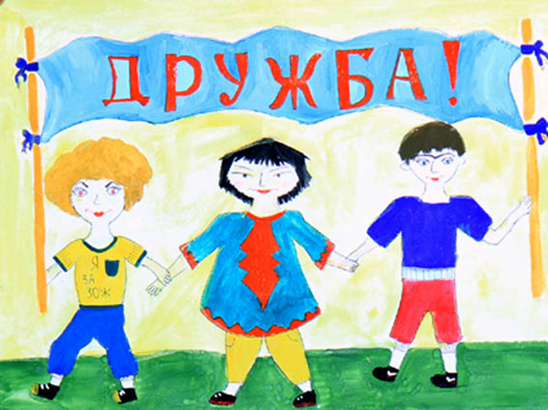